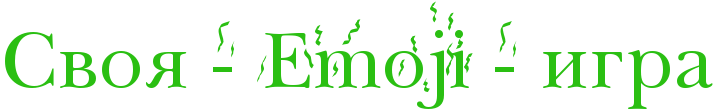 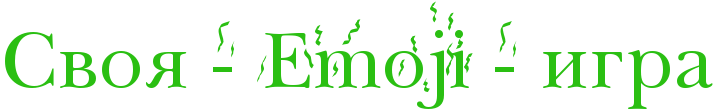 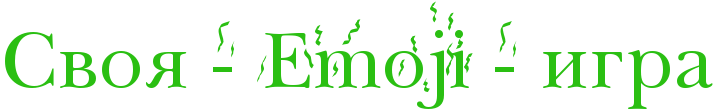 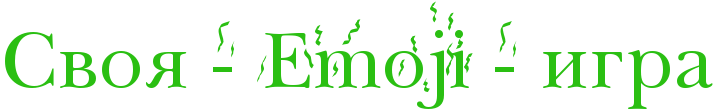 ПОСЛОВИЦЫ
1
2
3
4
5
ПЕСНИ
1
2
3
4
5
КНИГИ
1
2
3
4
5
КИНО
1
2
3
4
5
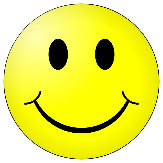 2
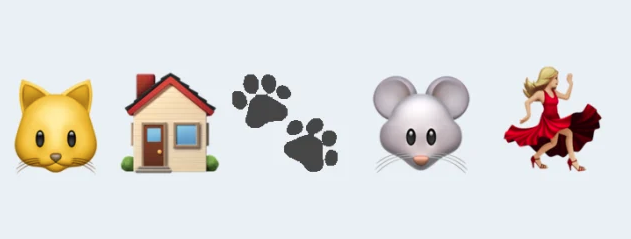 Кот из дому, мыши в пляс
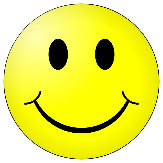 3
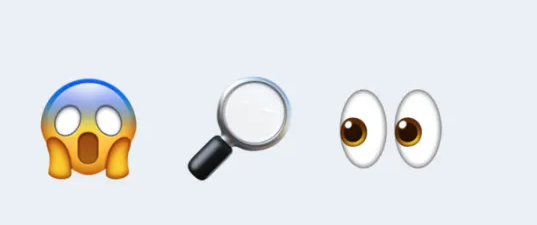 У страха глаза велики
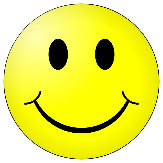 4
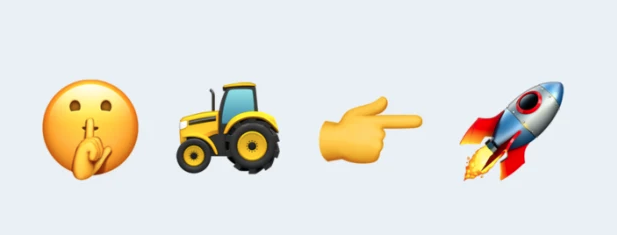 Тише едешь - дальше будешь.
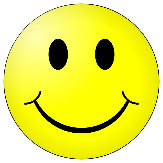 5
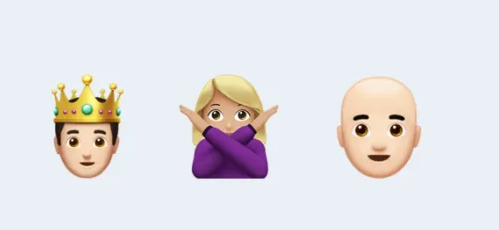 Без царя в голове.
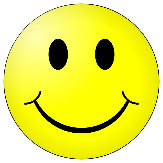 6
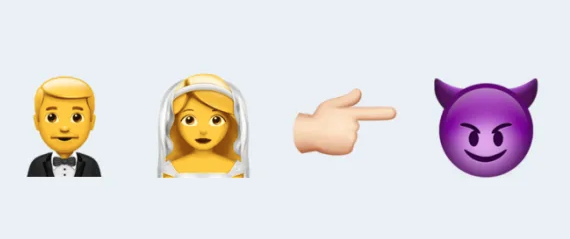 Муж да жена - одна Сатана
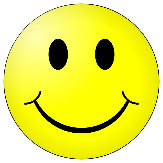 7
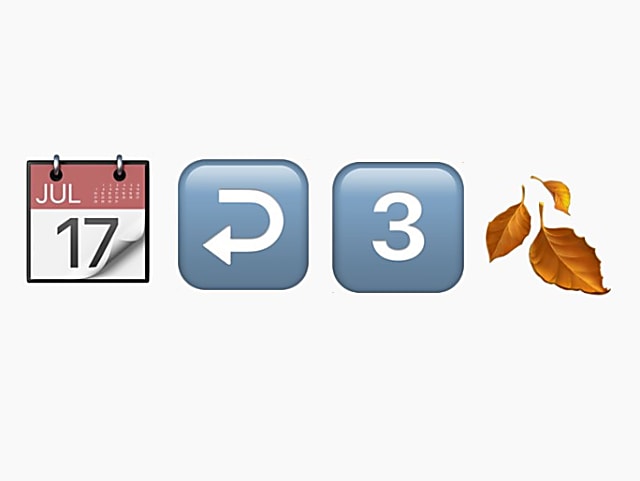 М. Шуфутинский -  Я календарь переверну…
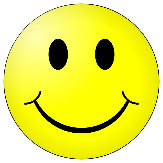 8
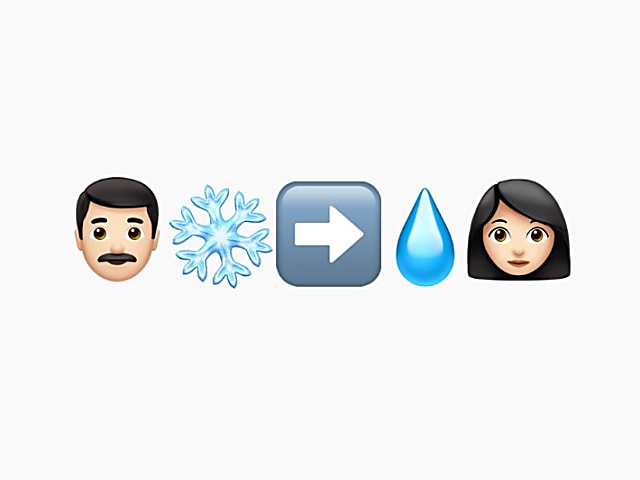 Грибы – Тает лёд
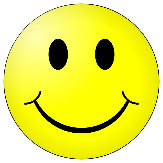 9
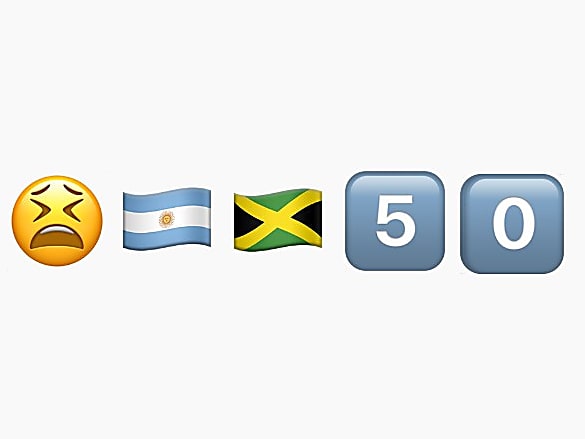 Чайф – Аргентина-Ямайка
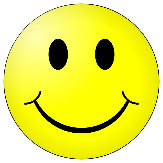 10
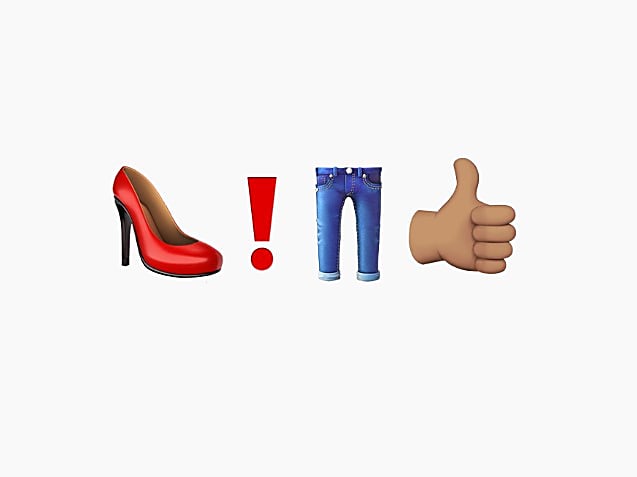 Ленинград - Экспонат
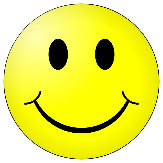 11
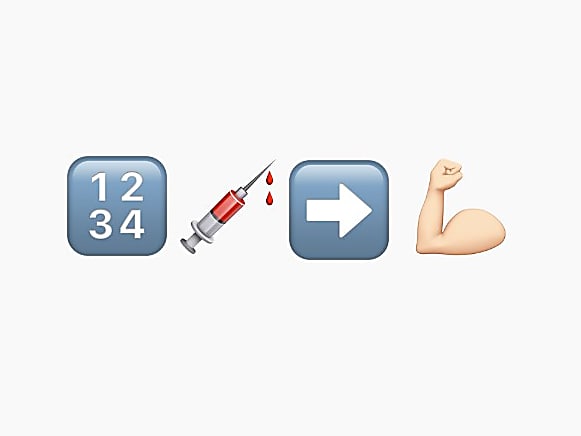 Кино – Группа крови
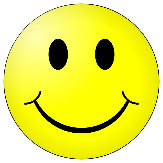 12
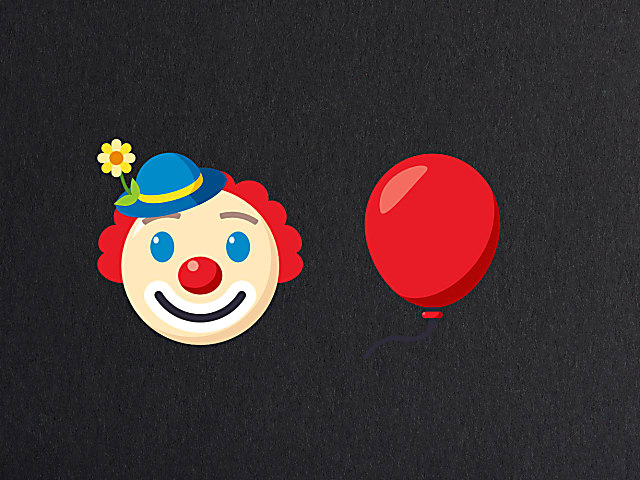 Стивен Кинг – «Оно»
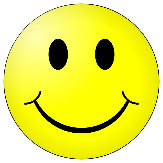 13
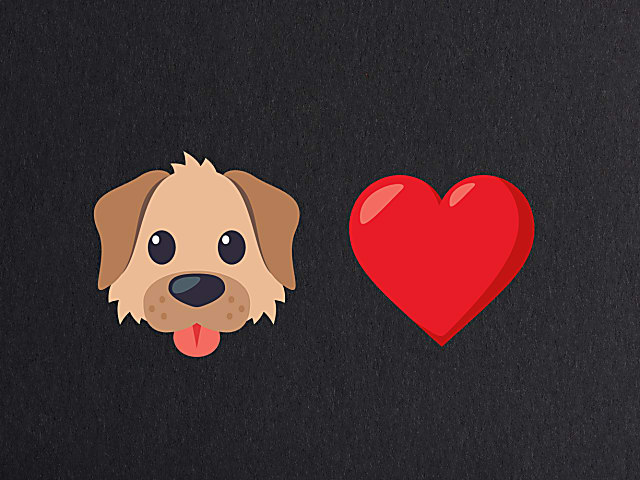 Михаил Булгаков– «Собачье сердце»
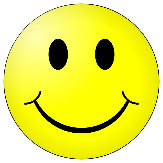 14
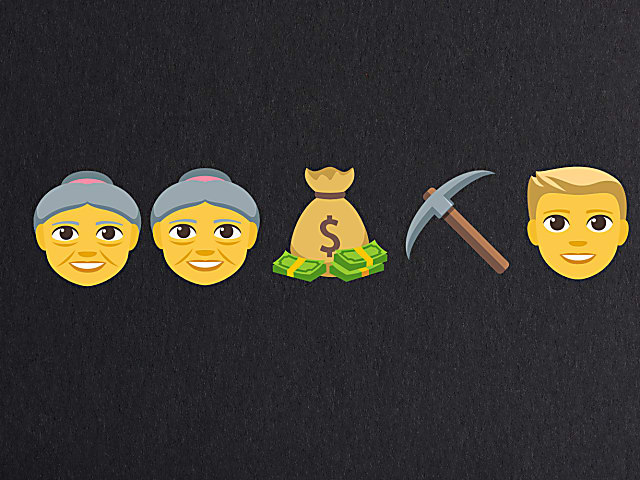 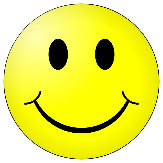 Фёдор Достоевский– «Преступление и наказание»
15
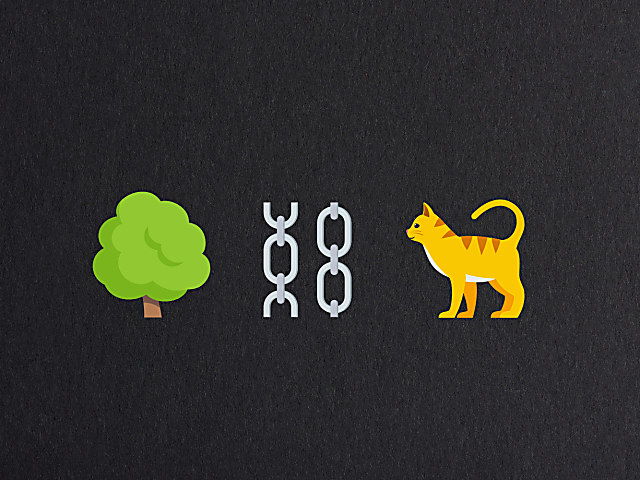 Александр Пушкин– «Руслан и Людмила»
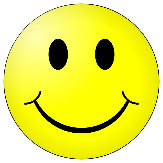 16
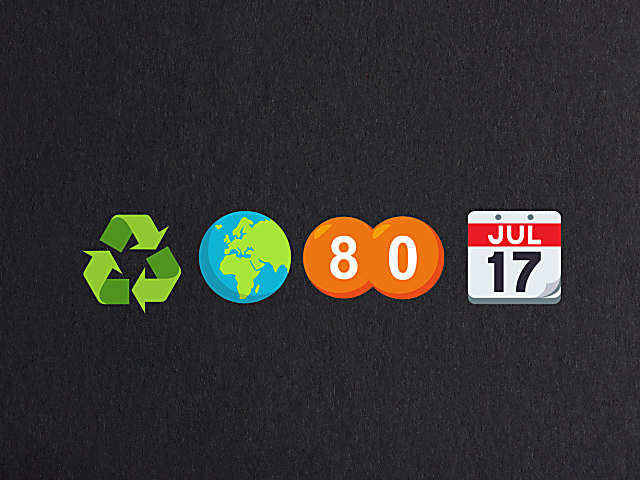 Жюль Верн – «Вокруг света за 80 дней»
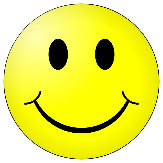 17
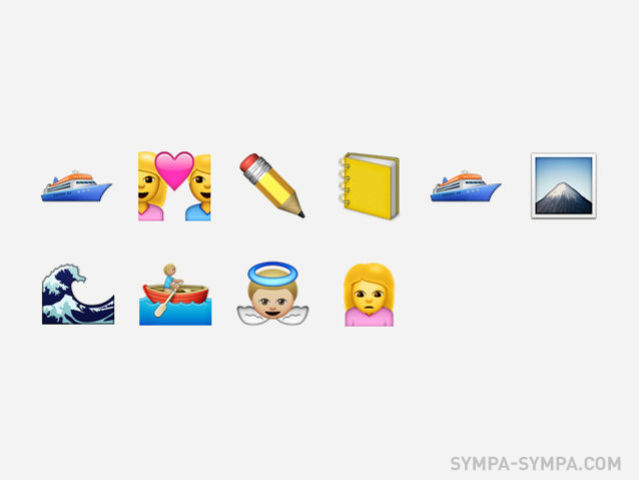 Титаник
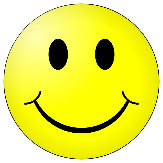 18
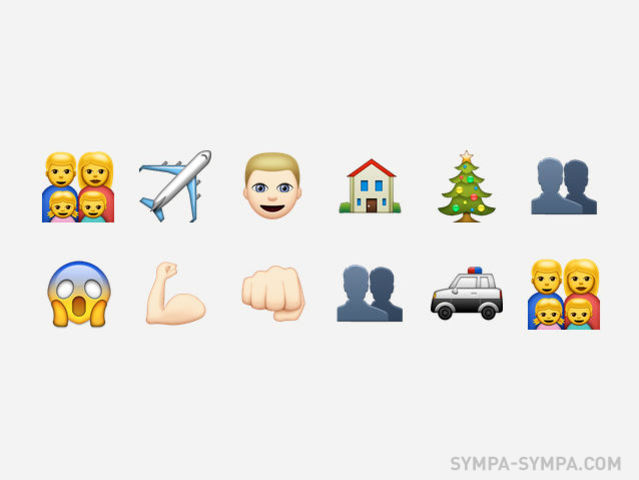 Один дома
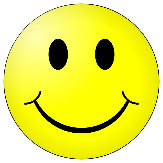 19
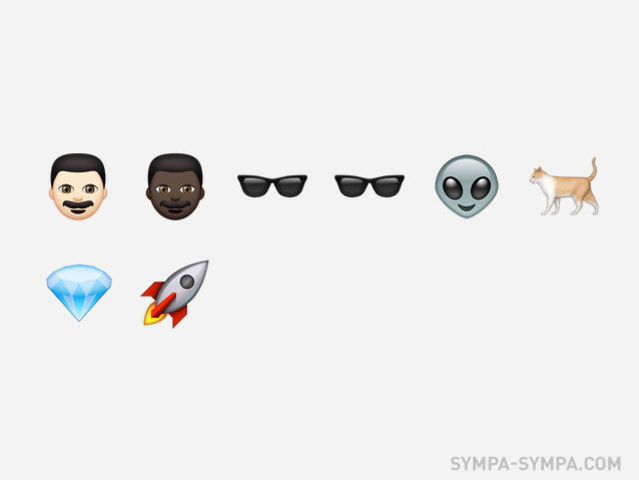 Люди в черном
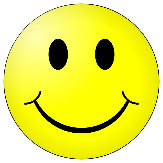 20
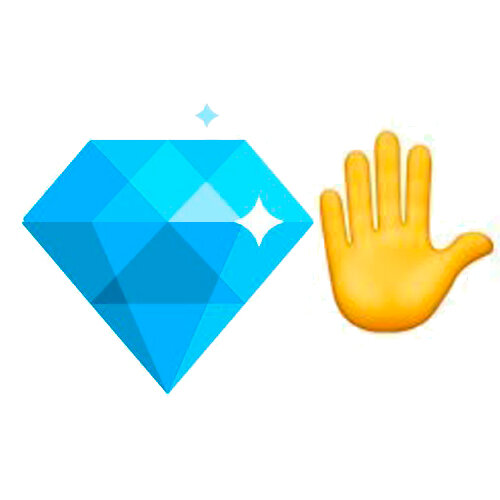 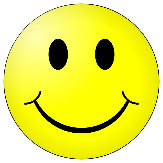 Бриллиантовая рука
21
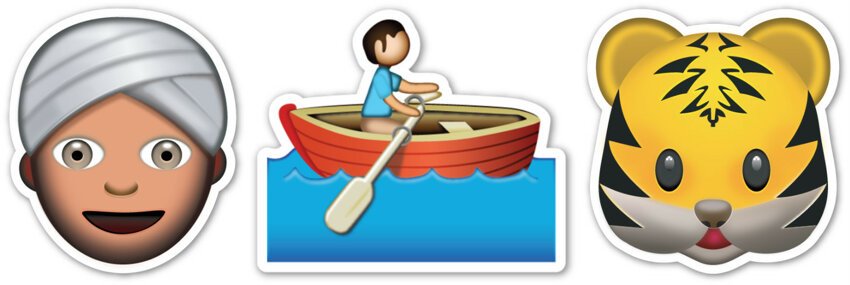 Жизнь Пи
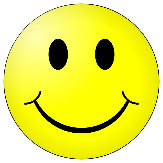 22
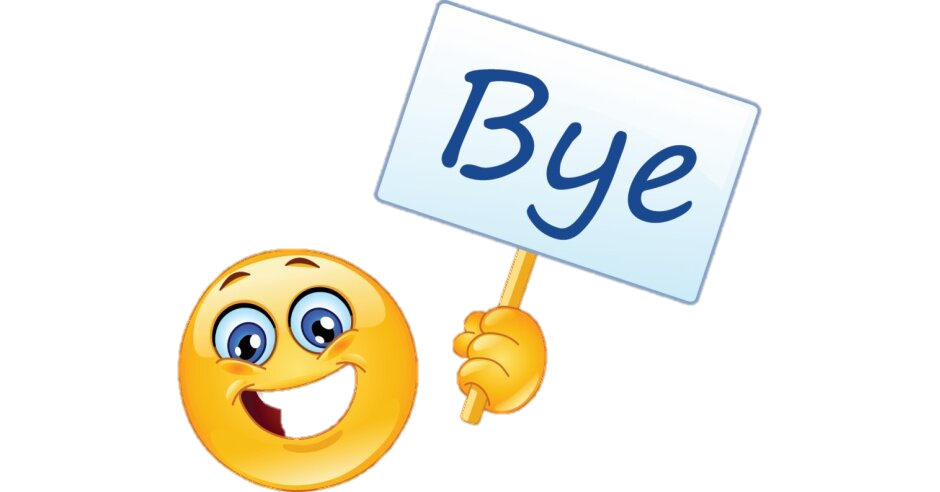 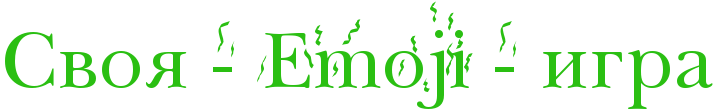 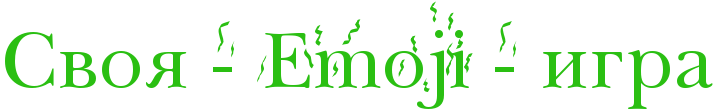 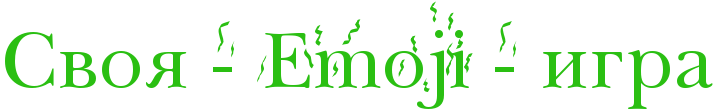 23